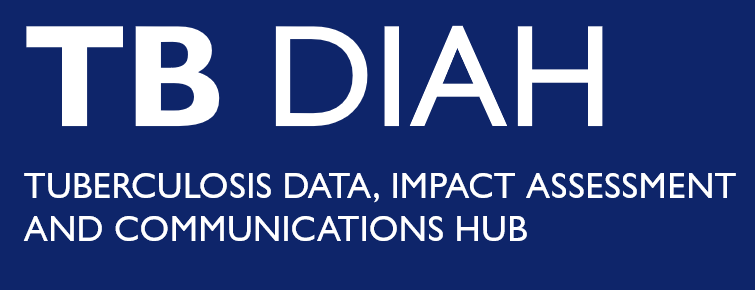 Africa Regional Workshop on Strengthening TB Monitoring and Evaluation Systems
16-19 April, 2024 • Dar es Salaam, Tanzania
NTP UPDATES: UGANDA
Logo
Logo
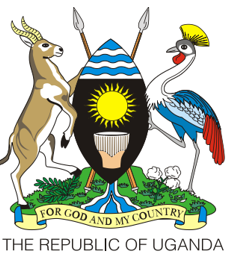 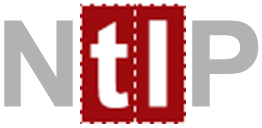 Uganda’s TB Profile and TB Situation Snapshot
2
Uganda
Uganda among the 30 high burden TB & TB-HIV countries
Estimated population in 2022 at about 47 million*. 
Estimated incident cases at about 94,000 TB cases (15,000 0-14yrs)*.
The national 2014/2015 prevalence survey revealed TB burden in Uganda was 253/100,000 population
Incidence 198/100,000 population, 240 new TB cases occur daily*
MDR TB incidence stands at 3/100,000 Population
TB death rate at 9.9 per 100,000 
70% diagnosed with WHO-Recommended Rapid Diagnostic*.
*Global TB report 2023
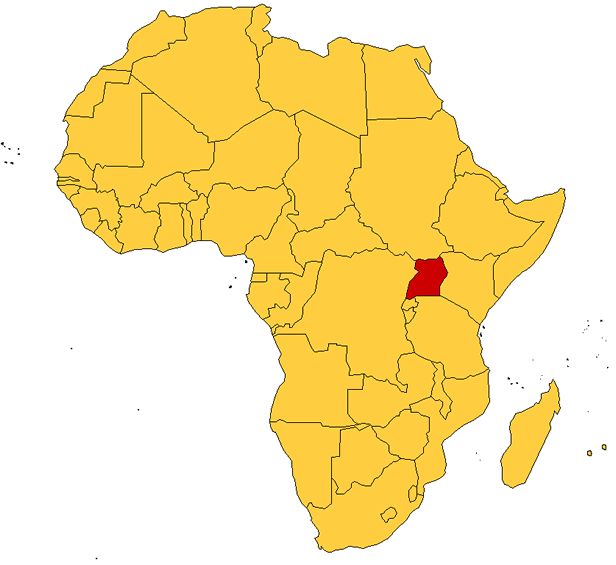 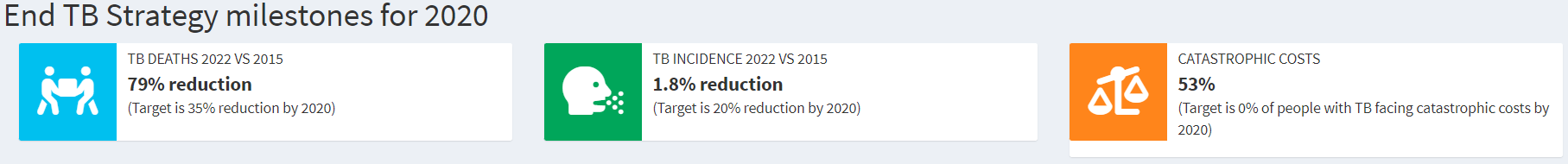 3
Uganda TB profile
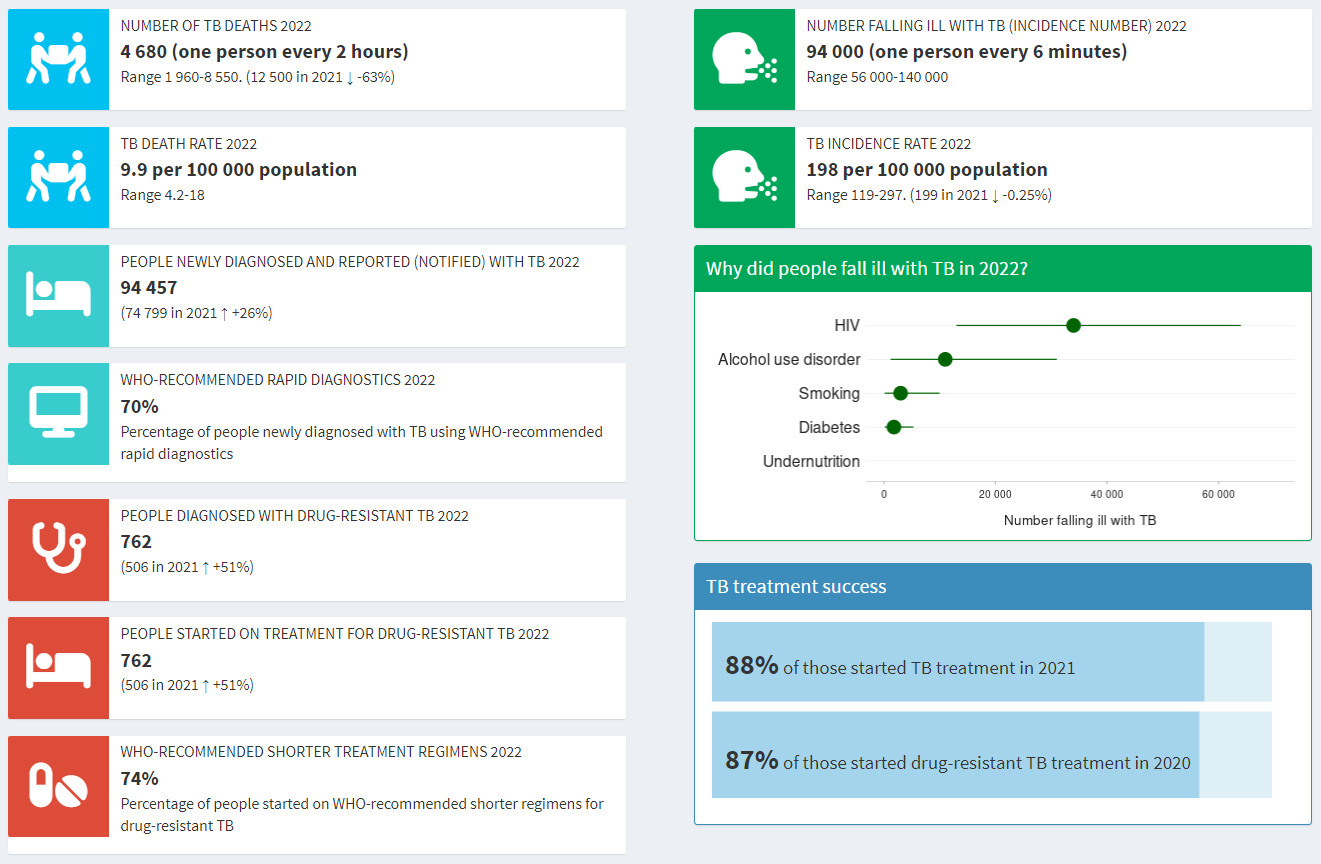 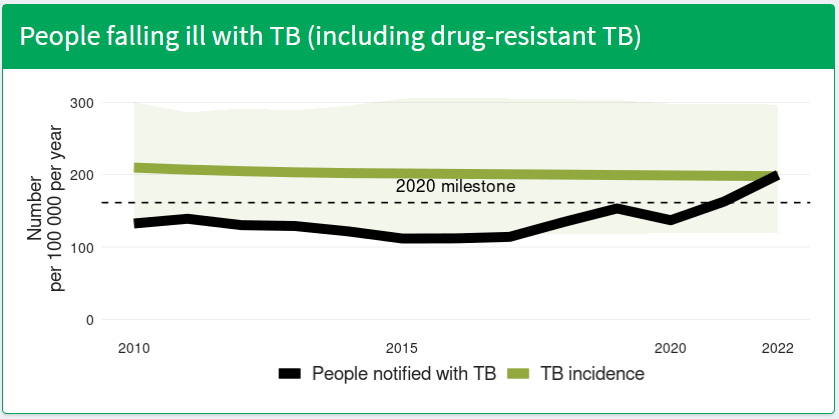 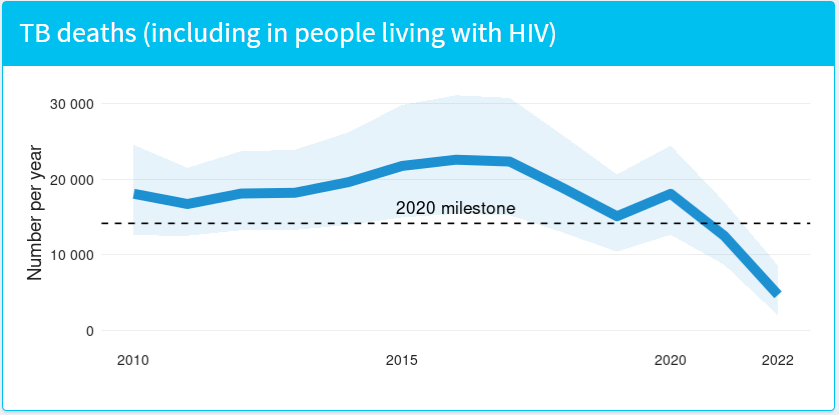 Source: WHO TB country profiles
4
Data-Driven Strategies: Update on national TB M&E, surveillance, and data use
5
Strategies in place for effectively using national TB data
National Level (Qtrly)
Annual Stakeholders Conference
Annual World TB Day Scientific Symposium
National Coordination Committee for TB (Every Qtr)
NTLP Quarterly Performance Review Meeting



Data Harmonization Meetings (1st Week of the Qtr)
NTLP Weekly Planning Meetings (Every Monday)
Weekly epidemiological outlook, hot spots & outliers
Implementing Partner TB performance review meetings
DHIS2 Dashboards, Power BI PIRS (SURGE Dashboard)
Regional Level (Qtr)
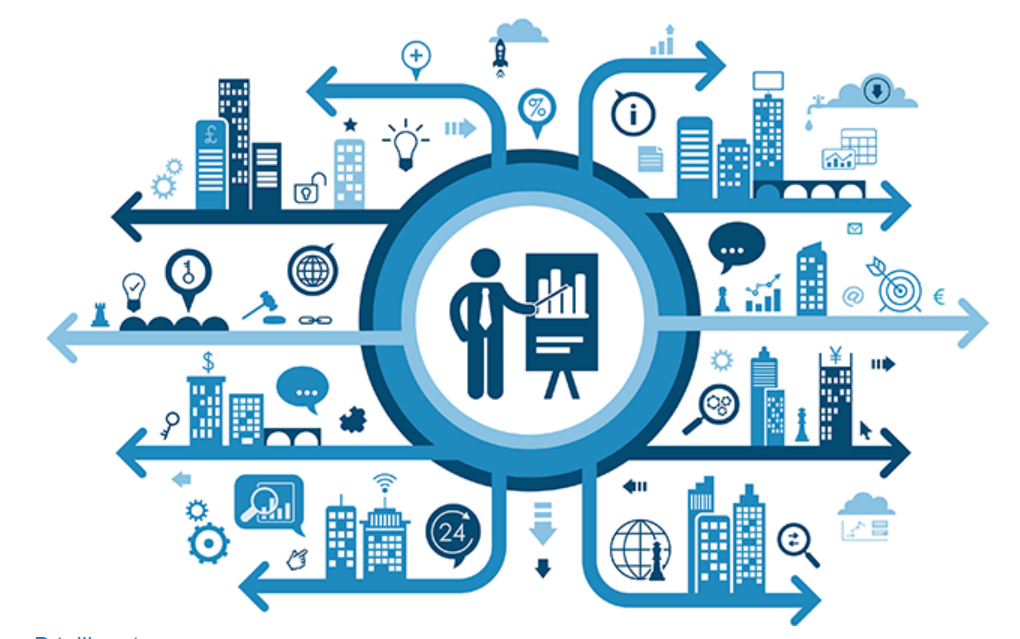 District Level (Wkly ,Mtly, Qtrly)
6
Commitment to mainstream TB across MDAs
This ensures TB Data Demand 
and Information use
in Advocacy, planning, forecasting
policy formulation 
and transformation
7
Gallery
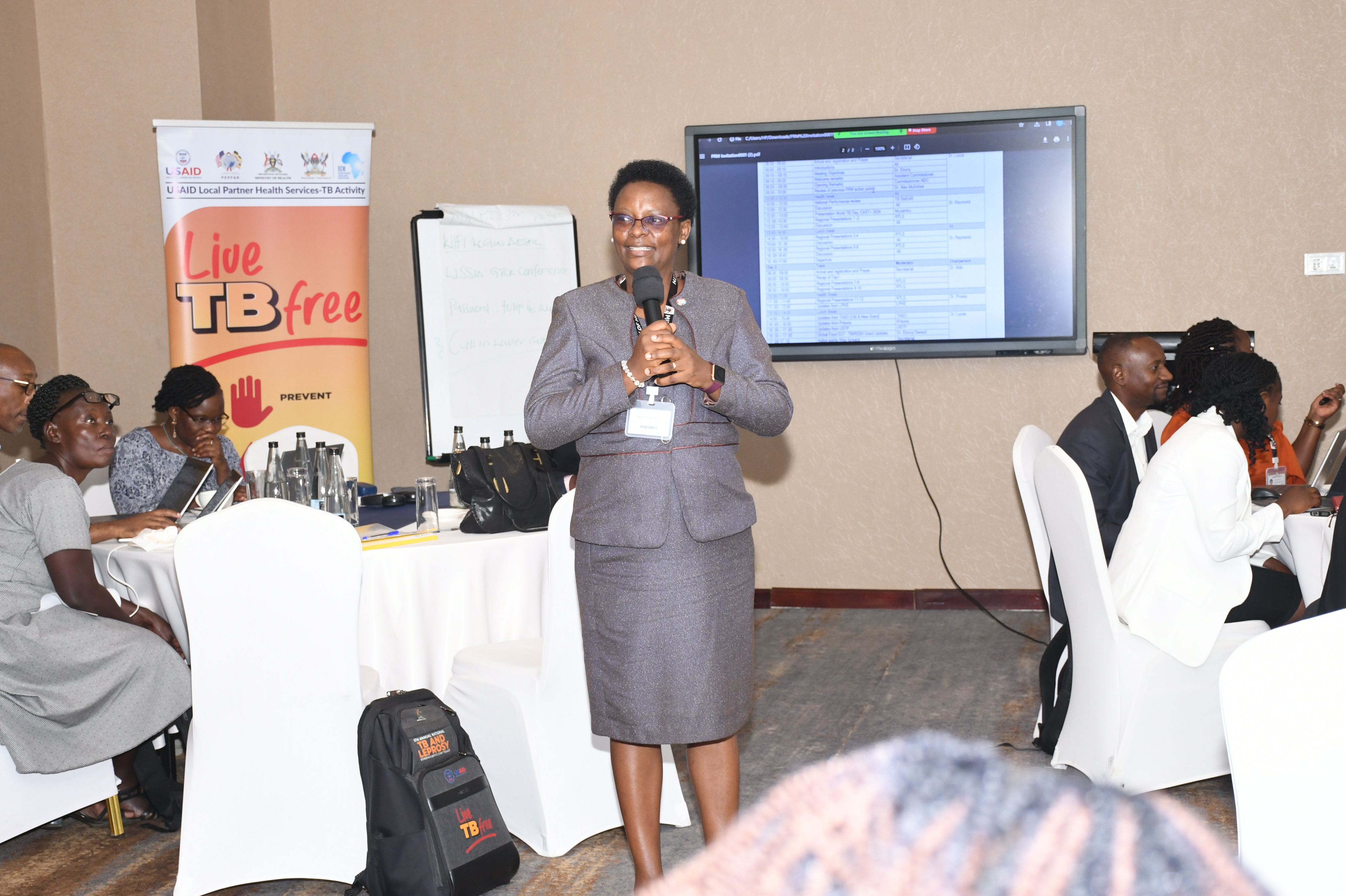 Annual Science Summit 2023 (400 Abstracts)
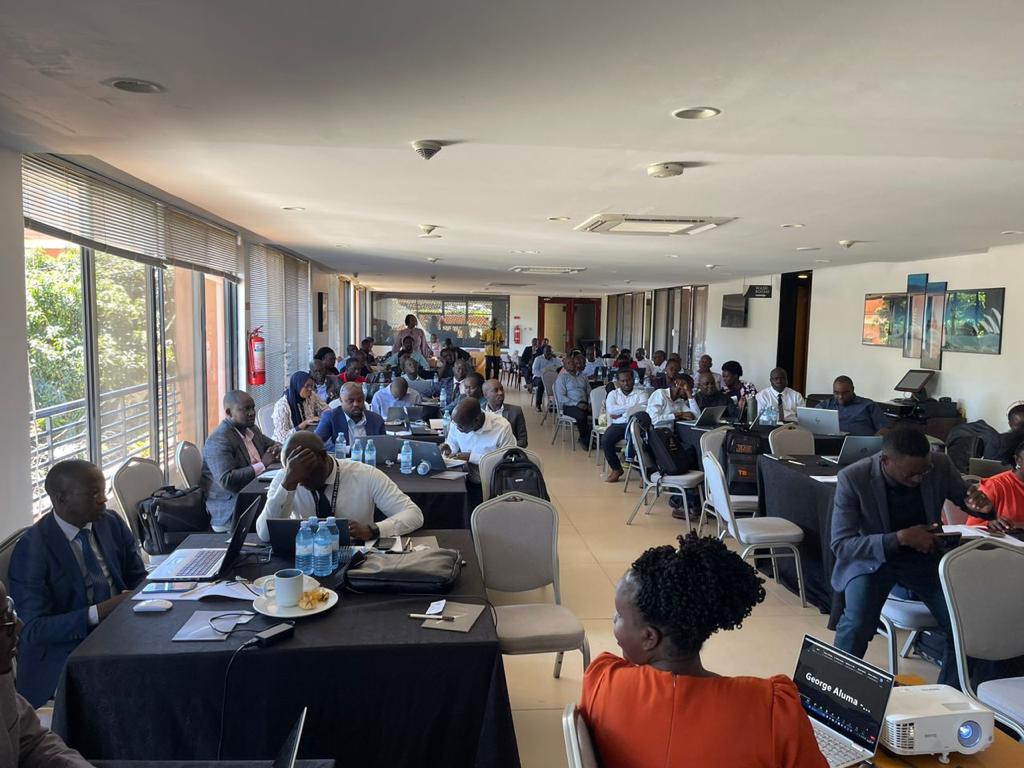 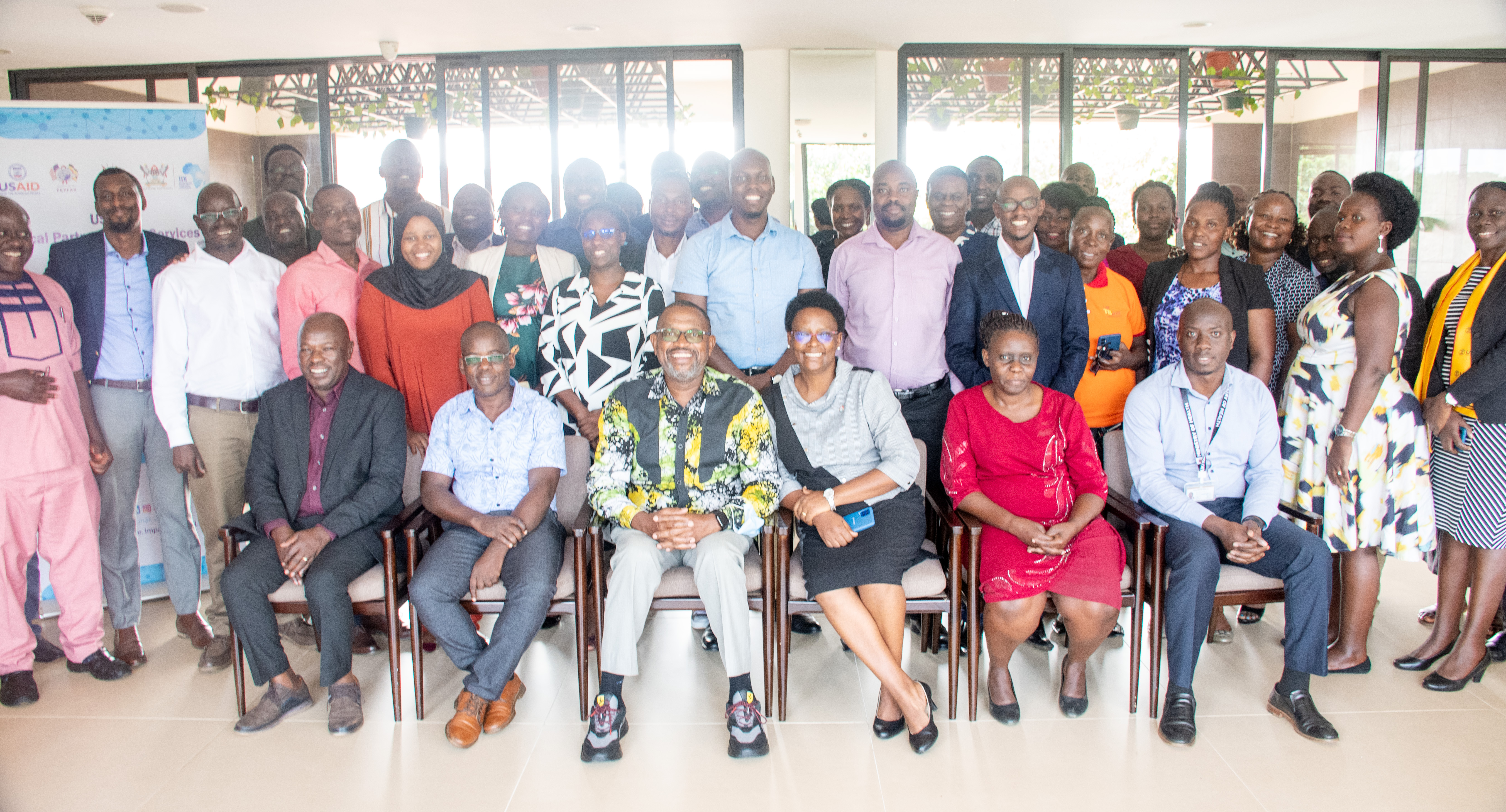 Quarterly Performance Review Meetings
8
Recent improvements to the National TB M&E system
DHIS2 Upgrade (version 2.37.7.1) - with enhanced Visualization features
Electronic Case based Surveillance System for TB and Leprosy (eCBSS) - Patient Level Data Analysis
HMIS Tools Revision – Including changes in dissagregations and TB Management e.g BPaL/BPaLM
Labxpert DS – Pick information right from the Machine, reduces errors, Improves Linkage
Pharmacovigilance System (PVMS) to monitor aDSM (Adverse TB Drug safety monitoring and management)
Systems for monitoring TB community interventions (TBInfo, TBMIS)
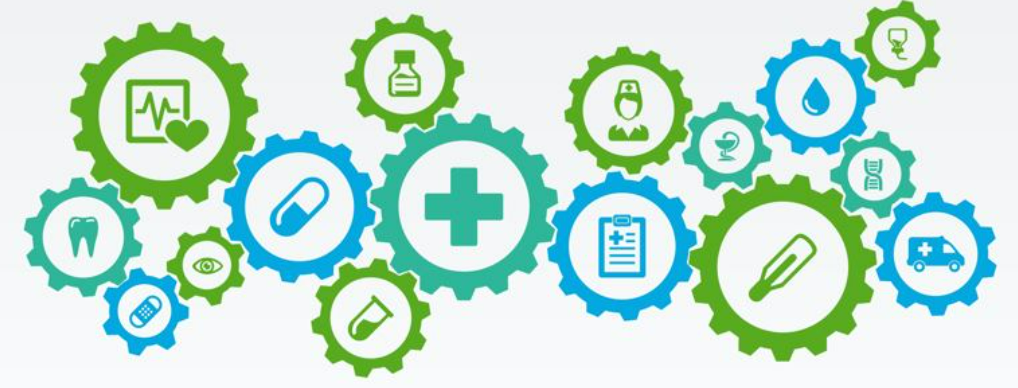 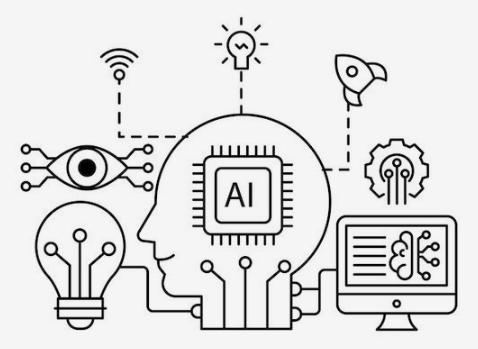 9
Successful data-driven initiatives;
Patient is Screened for TB using ICF Guide
eCBSS Integration into routine Patient Management

Patient Notifications /Reminders by SMS

Cohort reviews for MDR/RR-TB patients

Routine data quality monitoring at National, sub-national & facility level
Presumed cases sent to the Lab for Confirmation
Contact tracing completed for further linkage
Appointment Lists generated to ensure treatment completion
MTB+  & RR Cases entered in eCBSS
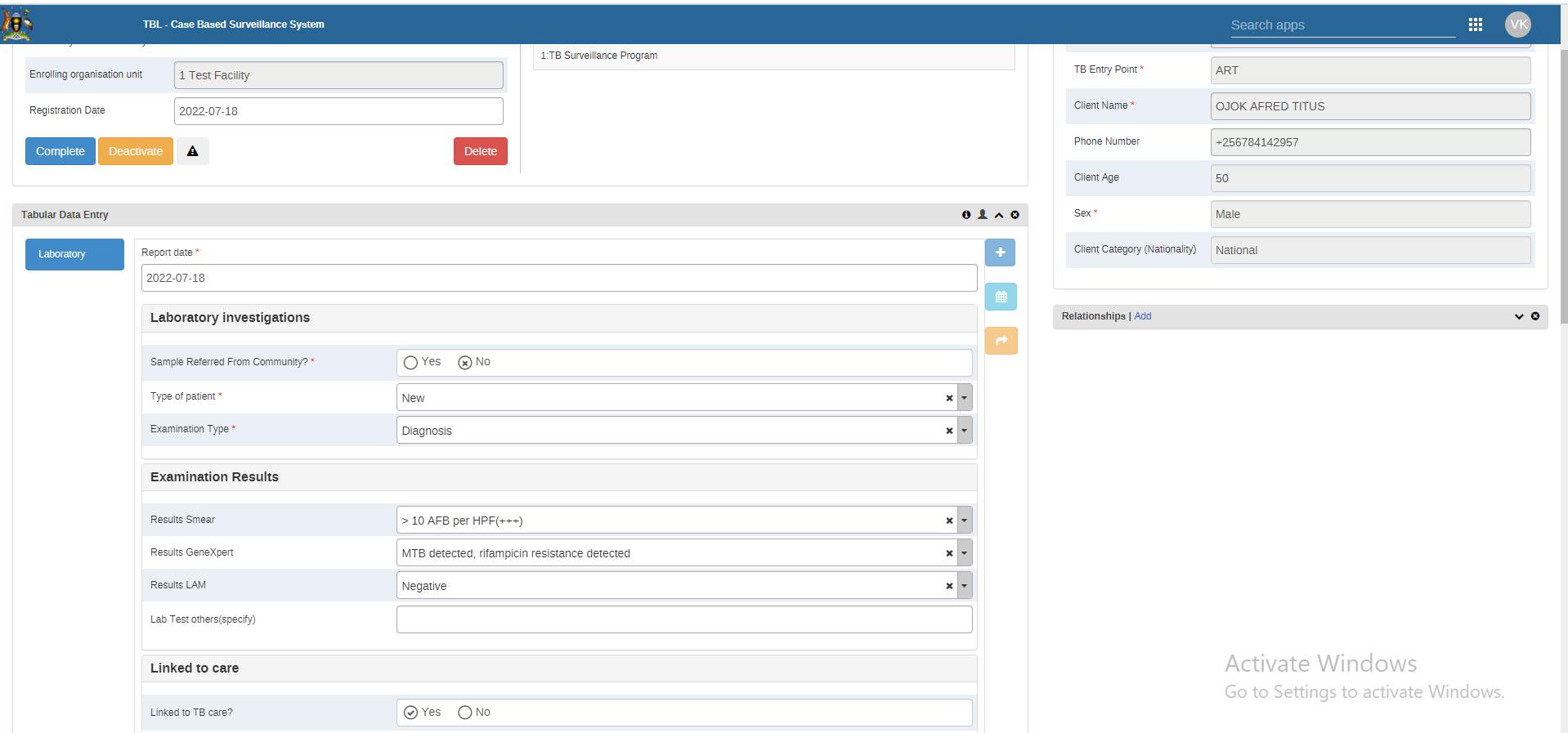 Cases Appear on Sites Dashboard and Notification is sent to TB FP
Follow-up calls made to DTUs and Patients for Initiation
10
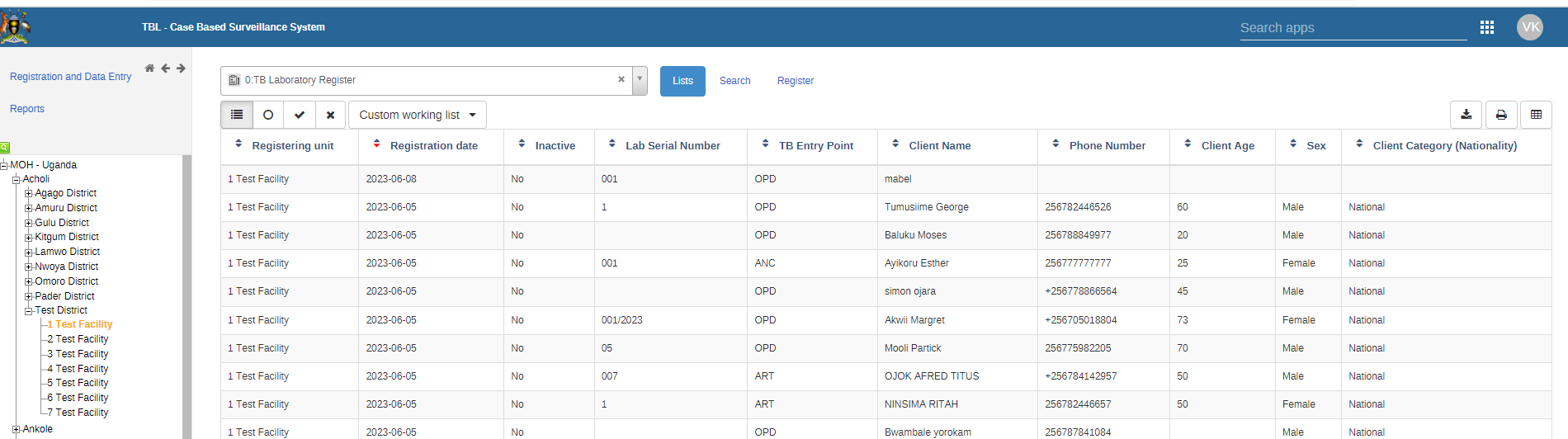 RTLs generate Line Lists of RR patients and compare with Registers
Dashboards
eCBSS
LABXPERT
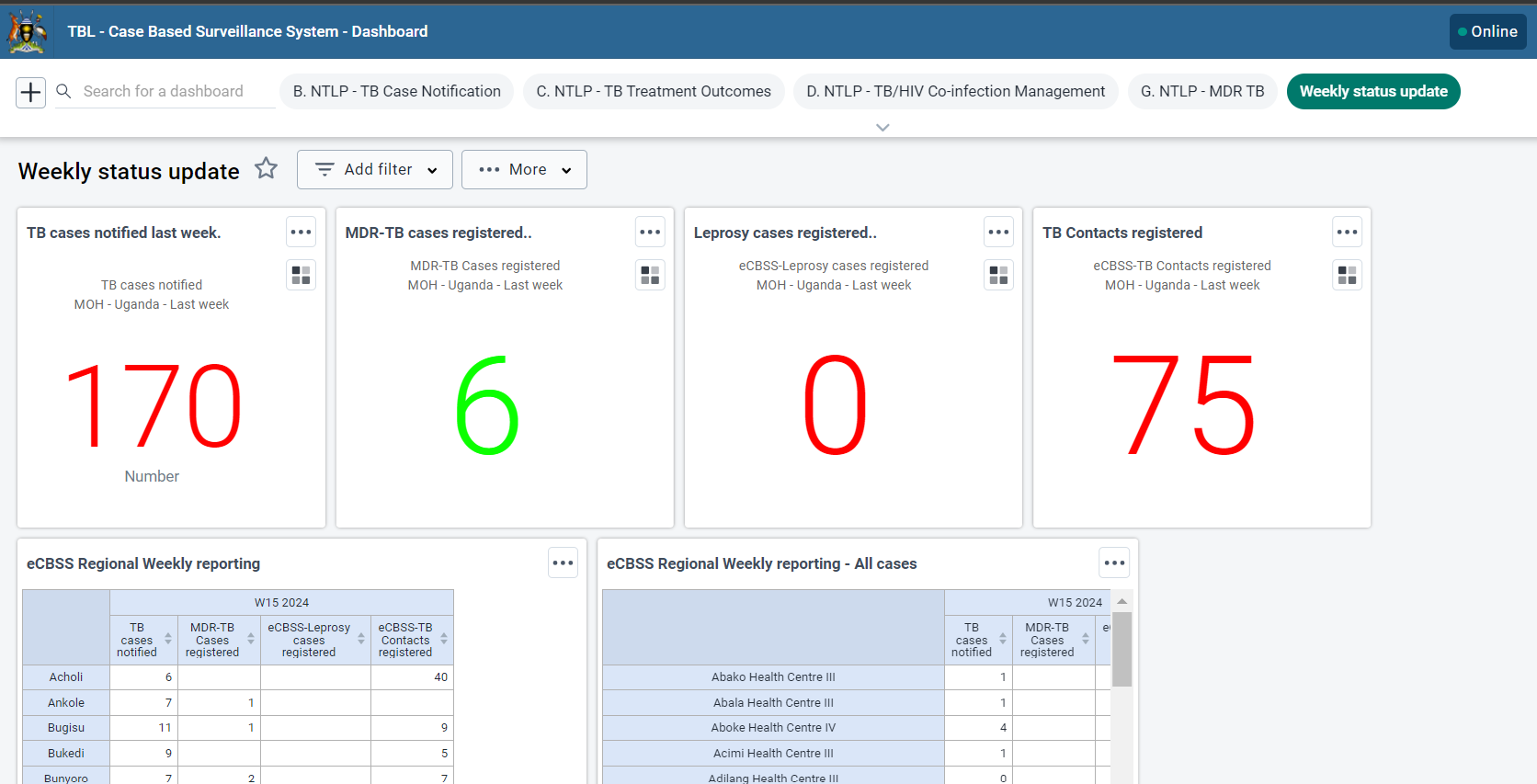 System 
helps in 
sending 
notification
to Rif. Res 
Cases
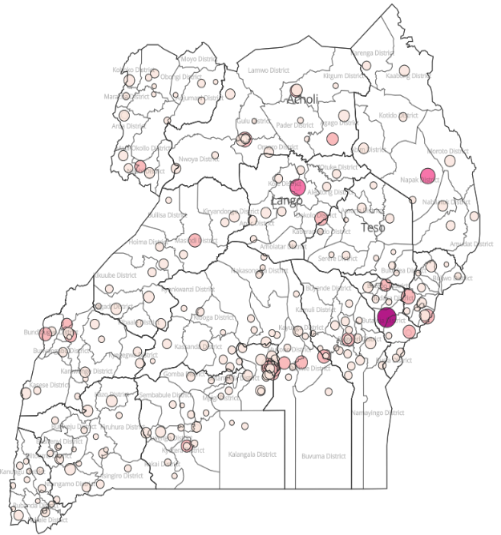 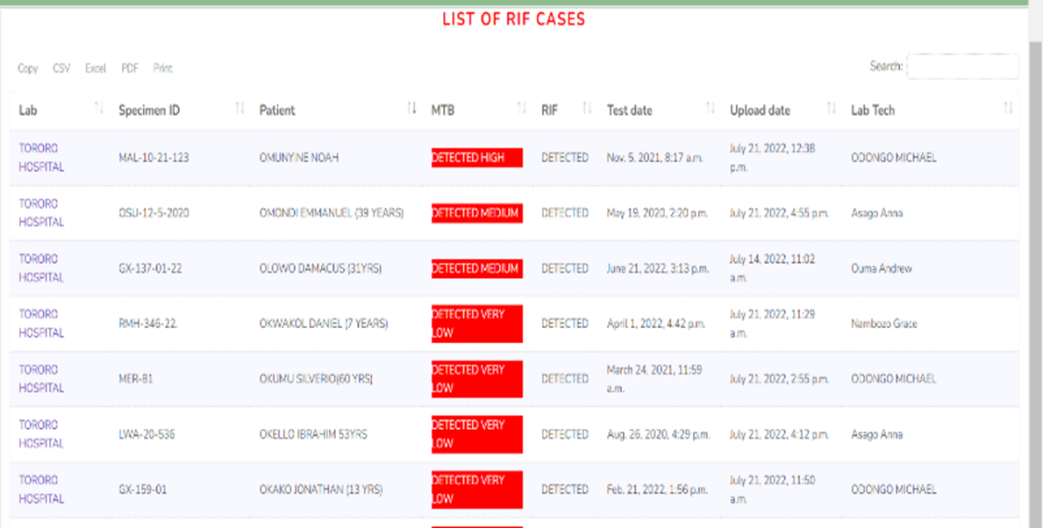 CAST-TB
DHIS2 
Platform
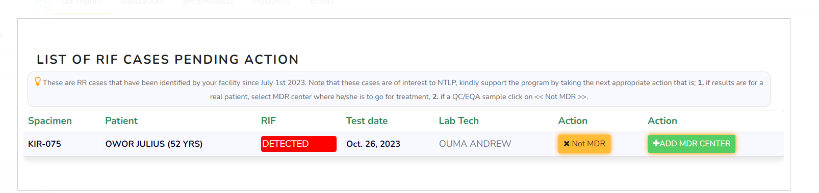 Community (Household)interventions through CAST (4 Day), Integration with other services MCH, WASH, Malaria, HIV
11
Case level data(eCBSS) Coverage and Utilization
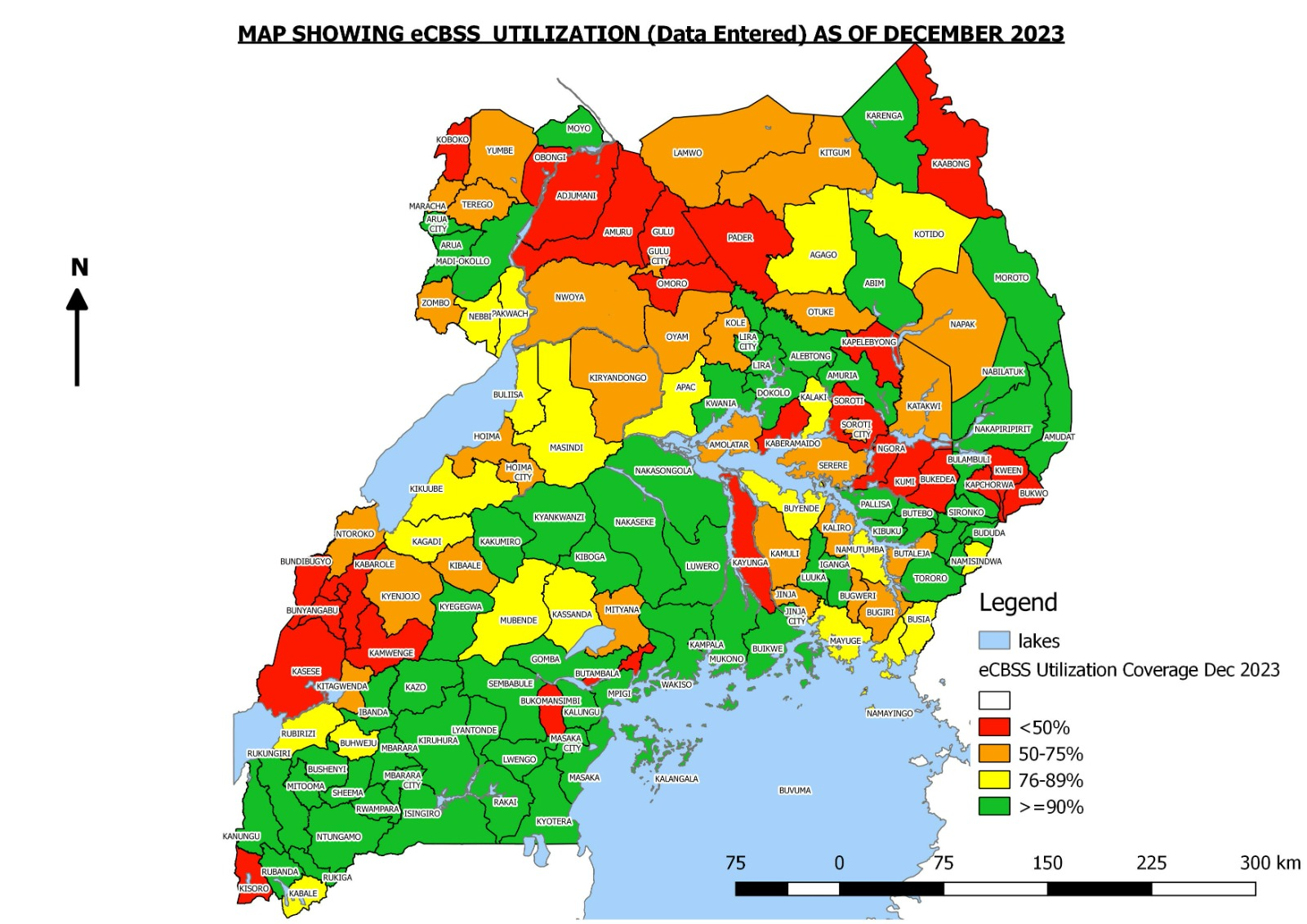 A Summary is shared out  Weekly 
to track trainings DS/ DR TB notifications
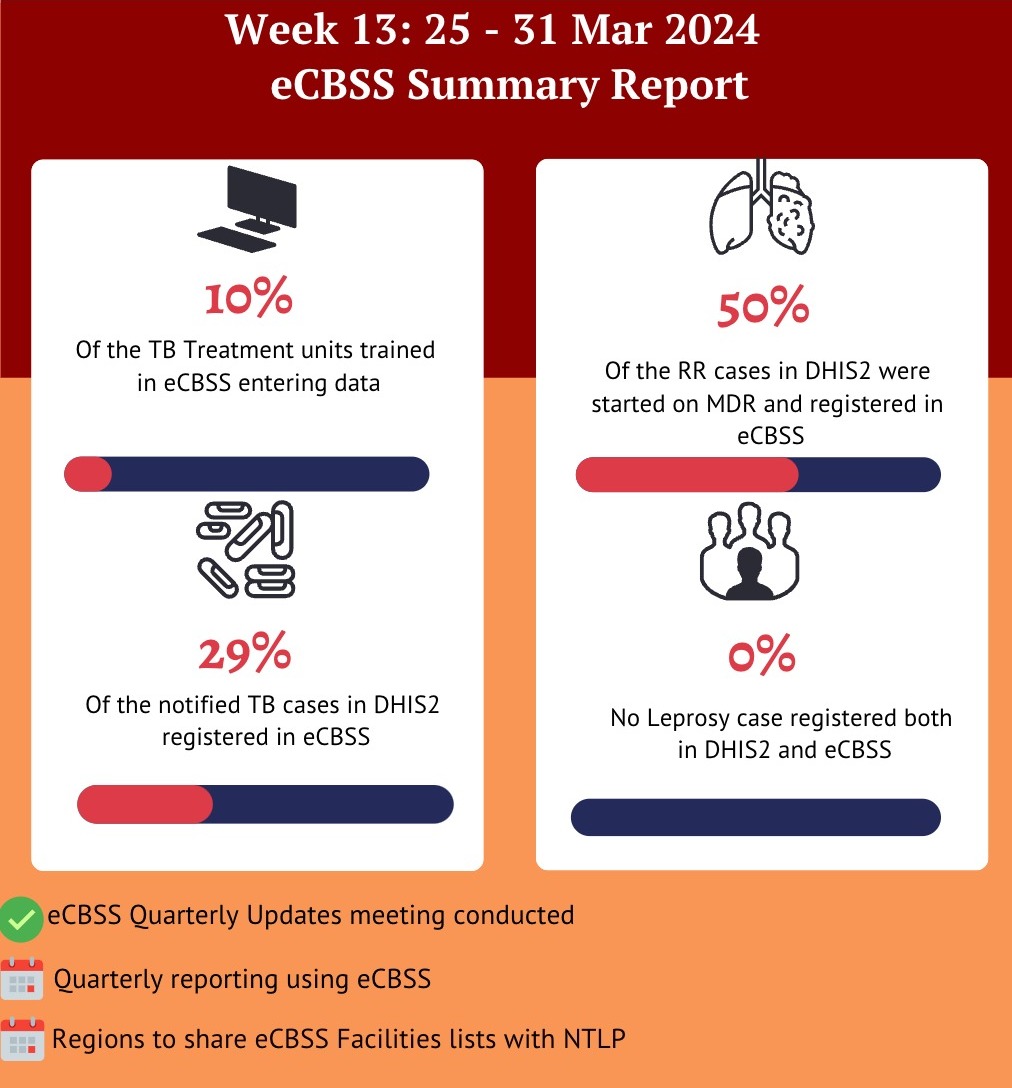 12
Weekly Monitoring of patient level data entry (Coverage at 73%)
13
Challenges in TB data management & potential solutions
Haphazard, sporadic data quality Issues due to staff turnovers, indicator understanding
Targeted interventions, Manuals, Guidelines, trainings, webinars
Changing Trajectory every Qtr
Jul – Sep 2023
Oct - Dec 2023
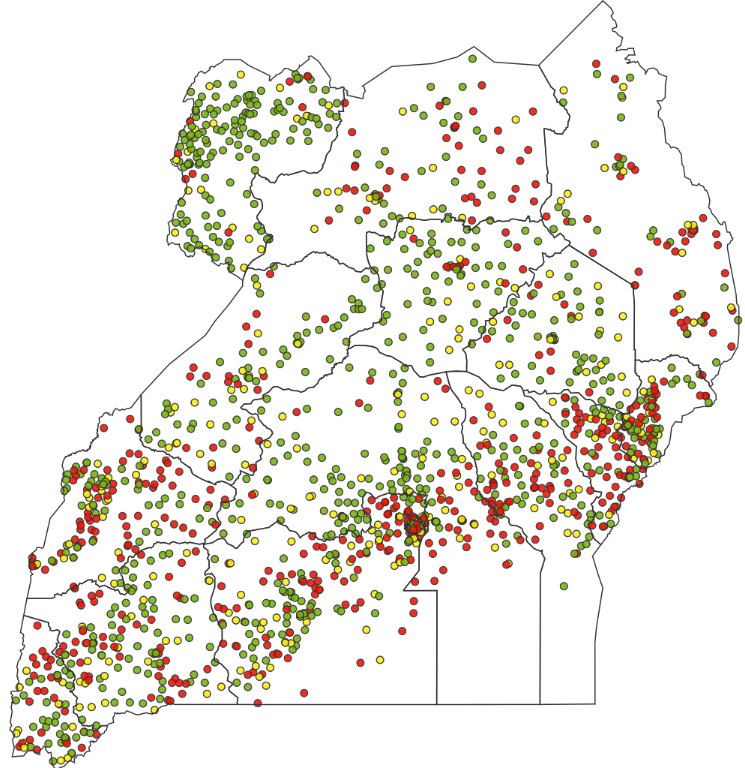 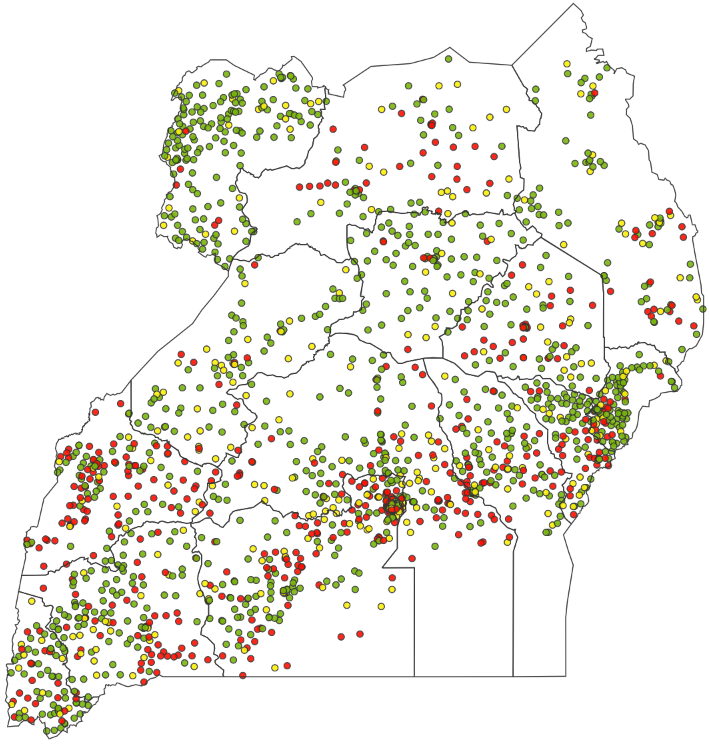 14
Upcoming plans for data-driven TB control in Uganda
Interoperability of different systems
eCBSS Scale up targeting 100% coverage
Leveraging eCBSS as a data mine – big data
Venture into Artificial Intelligence and Machine Language with already existing systems
Use innovative ways to do modelling and studies e.g CAST+ Prevalence
Prevalence Survey with Sub-National (MDR/RR-TB and DS-TB)
Leveraging existing data (from researches, DHS, surveys) – already ongoing with previous LQAS data)
TB Operations Research support (e.g integrating x-ray screening in the screening algorithm, analysis of routine data for manuscipts)
15
TB M&E Beyond Numbers: Understanding trends in PBMEF core indicators
16
Notifications per year
17
Treatment Coverage by District 2020 - 2023
2020
2023
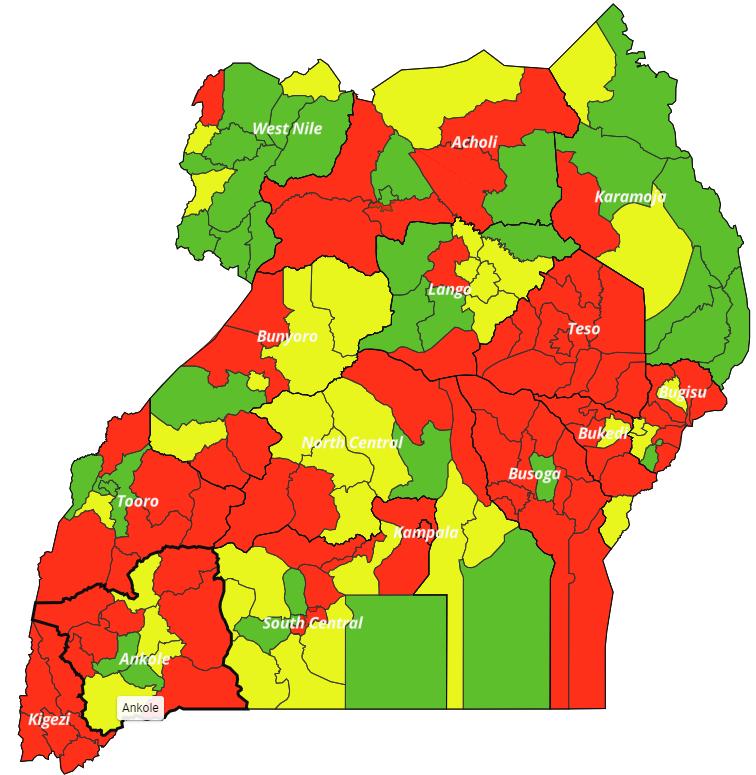 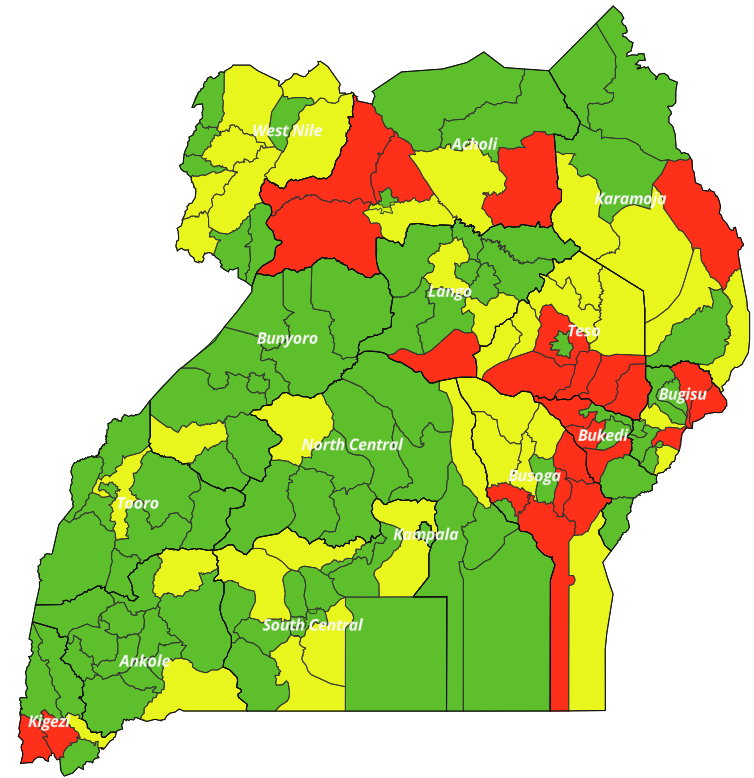 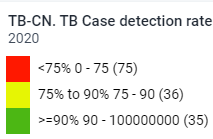 18
DS-TB Treatment Success Rate
19
Treatment Success 2022/23
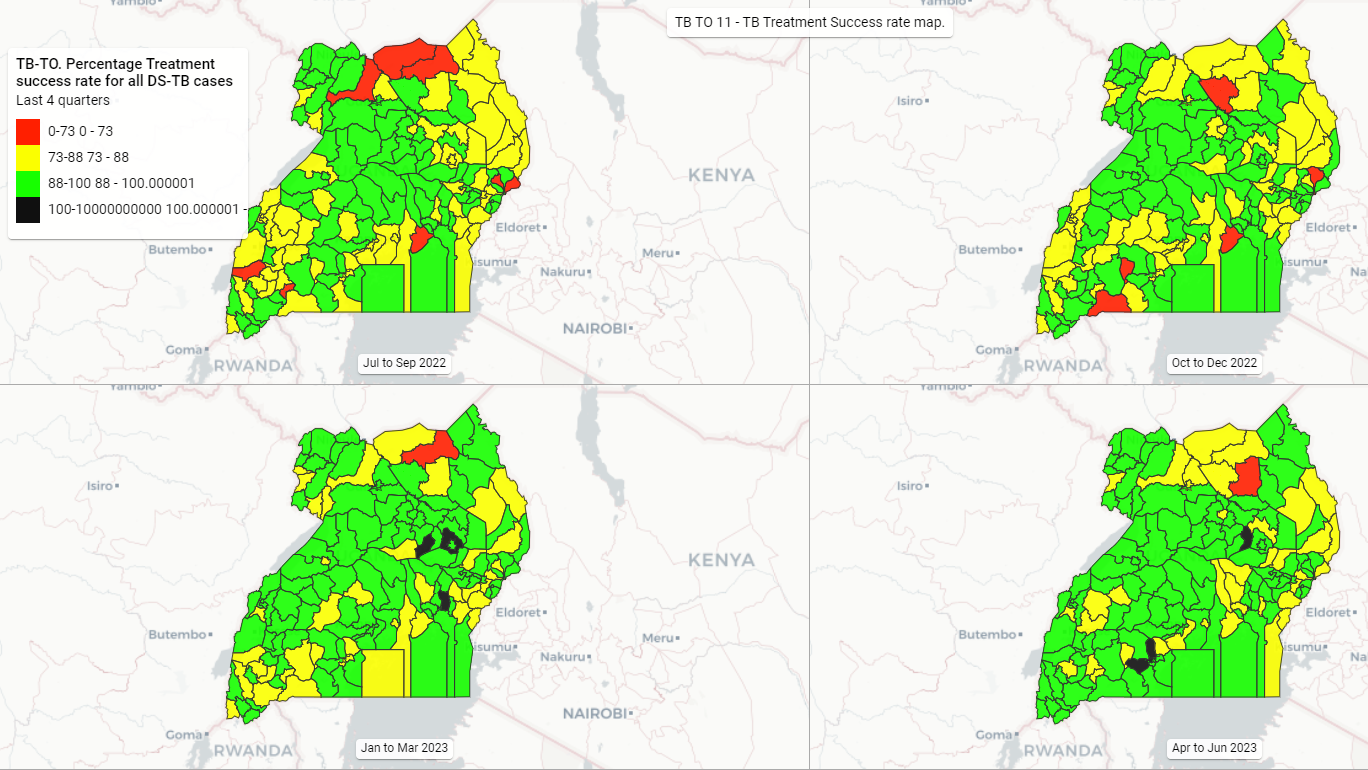 20
RR/MDR TB Notifications
21
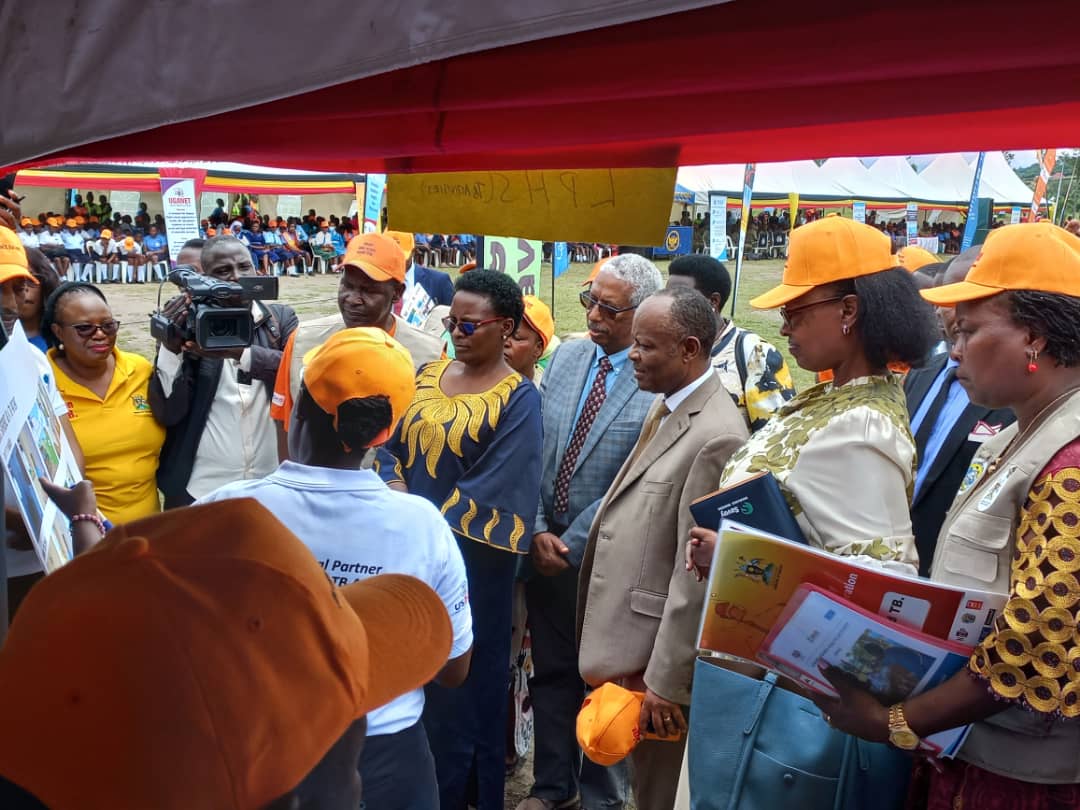